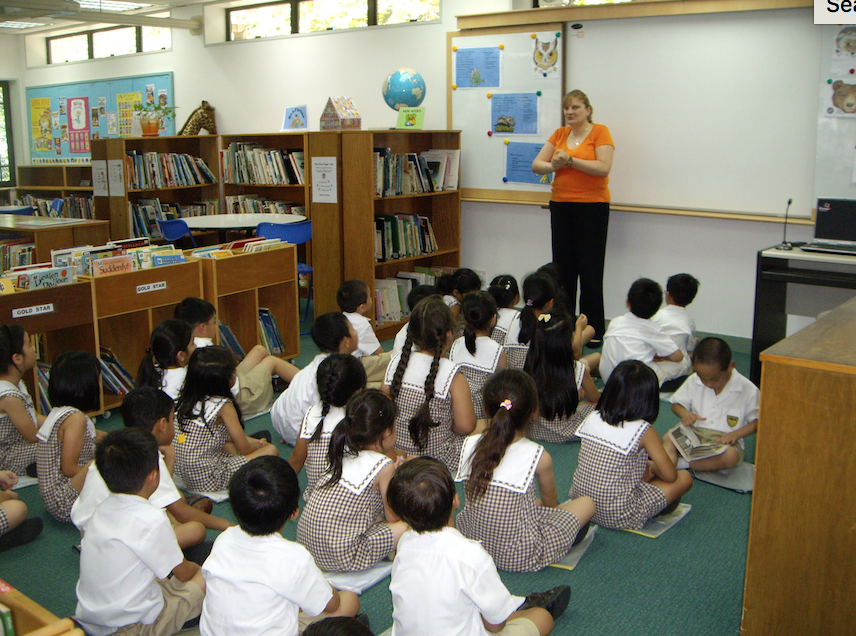 Školski Knjižničari u Akciji
Dr. Zvjezdana Dukić
MZO-RH - Standard za školske knjižnice
Djelatnost školske knjižnice

Neposredna odgojno-obrazovna djelatnost
upućivanje učenika u rad knjižnice
promicanje čitanja, ispitivanje čitalackih interesa i potreba učenika, pomoć pri izboru materijala za čitanje 
upućivanje u rad na istraživačkim zadacima – informacijska pismenost
druge aktivnosti (cjelodnevni boravak, slobodno vrijeme itd.)
suradnja s nastavnicima i timski rad

Stručna knjižnična djelatnost

Kulturna i javna djelatnost
2
EDB Hong Kong - uloge školskih knjižničara
Uloga školskog knjižničara je evoluirala od “čuvara knjiga” do “informacijskog stručnjaka”

Školski knjižničar, pored planiranja i upravljanja dnevnim poslovanjem školske knjižnice, ima ključnu ulogu u slijedećim operacijama:
Koordinator čitanja – razvija knjiznične zbirke,  potiče čitanje i učenje putem čitanja
Informacijski i medijski stručnjak – razvija informacijsku pismenost učenika, potiče korištenje izvora informacija u različitim formatima 
Partner u nastavi
Partner u razvijanju kurikuluma –predlaže odgovarajuću literaturu za potrebe kurikuluma
3
Školski sistemi u Hong Kongu
Vrste škola
Državne škole - slijede kurikulum ministarstva obrazovanja (EDB) u Hong Kongu 
Međunarodne škole - slijede kurikulume vlastite zemlje (VB, SAD, Kanada, Australija, Njemačka, Francuska, Norveška, Japan, Južna Koreja)
IB škole - slijede IB kurikulum (PYP, MYP, IB)

Pozicija školskog knjižničara i uloga knjižnice – ovisi o vrsti škole
4
EDB Hong Kong:  čitanje u svrhu učenja
Motivacija čitanja – rekreacija, interes, učenje i stjecanje znanja

Školska knjižnica
nudi širok izbor materijala za čitanje, različite vrste tekstova u različitim formatima
potiče učenike da sami biraju materijale za čitanje ali ih istovremeno potiče na čitanje različite literature
potiče čitanje materijala na mrežnim stranicama
potiče čitanje u sklopu različitih kurikularnih područja
razvijanje aktivnosti koje potpomažu čitanje i učenje u raznim područjima školskog kurikuluma
ukazivanje na različite strategija čitanja literarnih djela i stručne literature
5
EDB Hong Kong:  čitanje u svrhu učenja
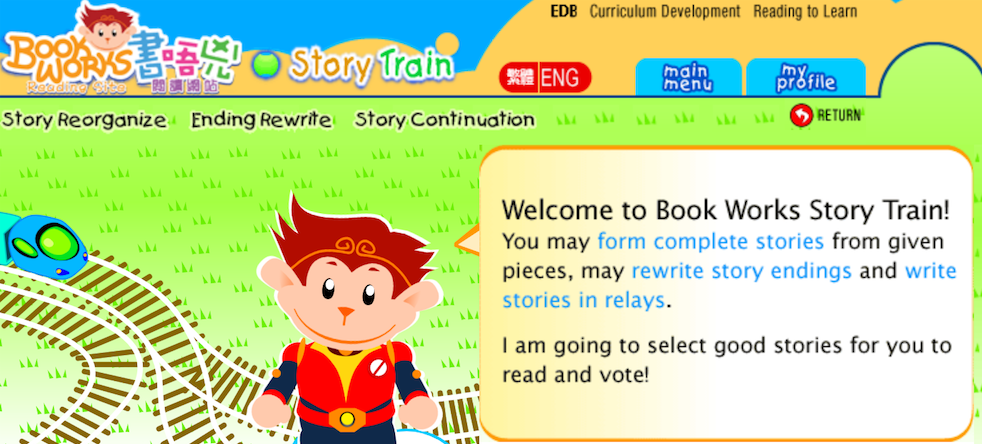 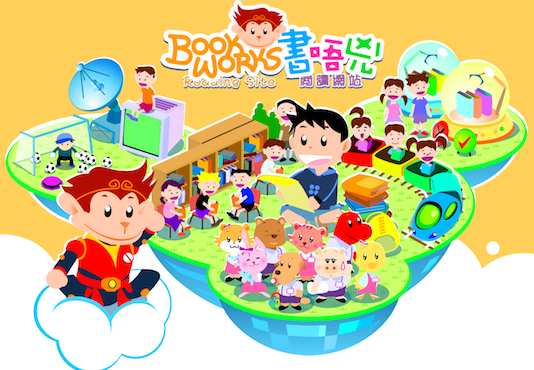 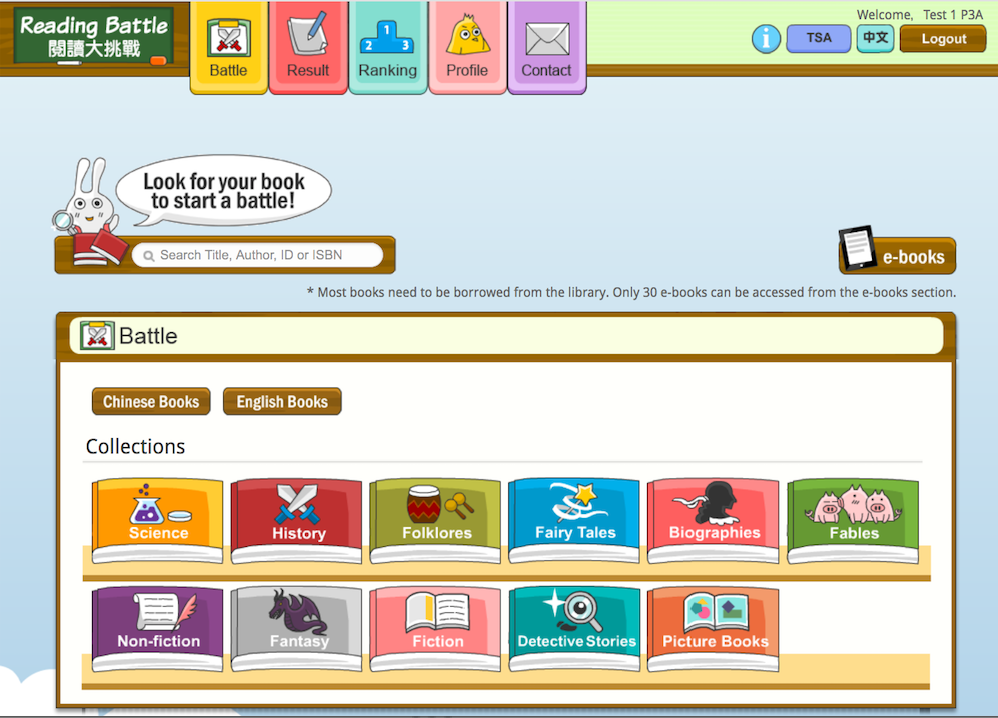 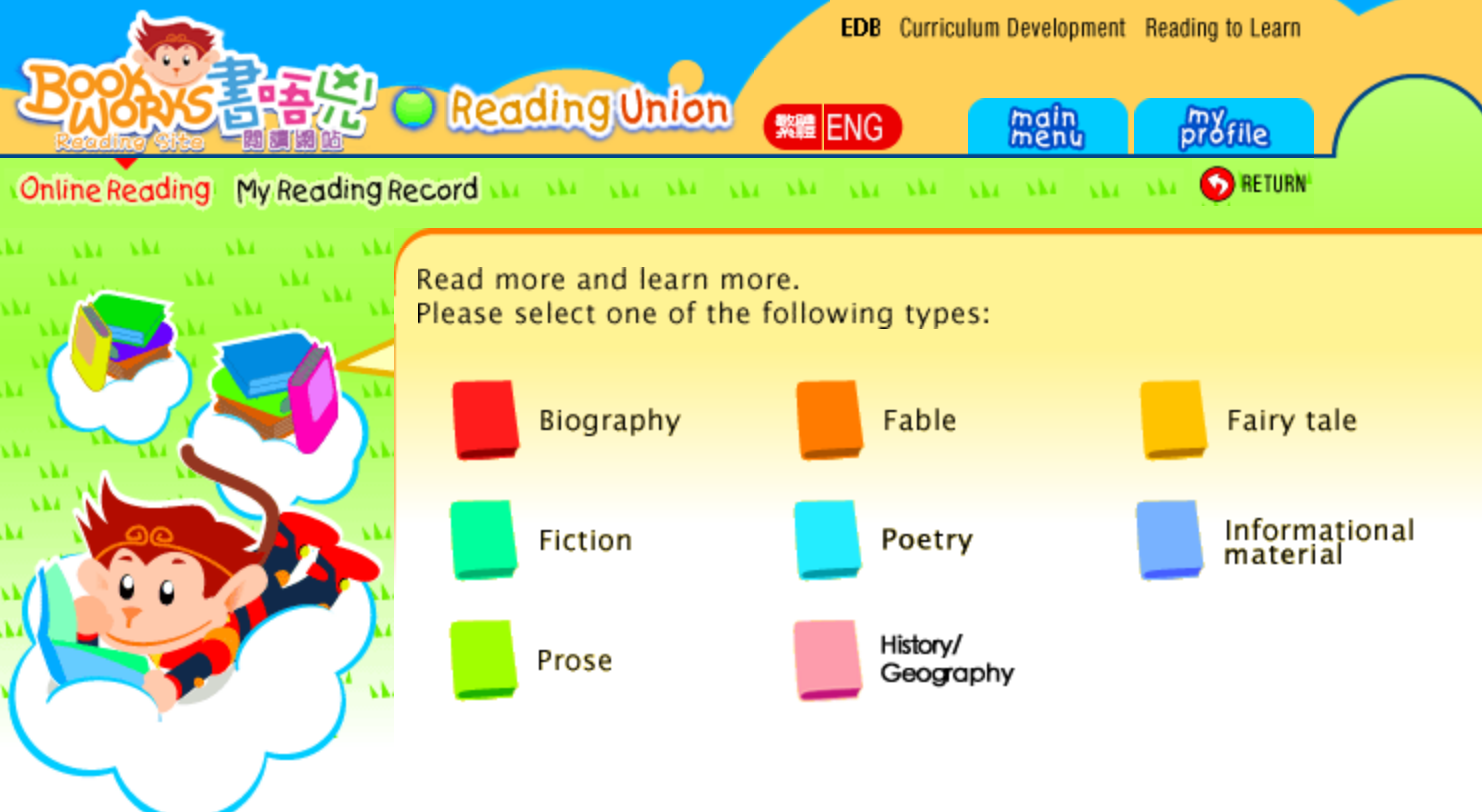 6
IFLA – Smjernice za školske knjižnice (2015)
Uloge profesionalnog školskog knjižničara:
poučavanje (obrazovna uloga)
upravljanje knjižnicom 
vodstvo i suradnja 
aktivnosti u lokalnoj zajednici 
promicanje uloge knjižnice u školi, upoznavanje korisnika sa knjižničnim programima i uslugama
7
IFLA – Smjernice za školske knjižnice (2015)
Obrazovna uloga školskog knjižničara:
Promicanje pismenosti i čitanja - naglašeno je pravo učenika na vlastiti izbor materijala za čitanje
Poučavanje medijske i informacijske pismenosti
Podrska i pomoć u istraživačkom učenju
Primjena tehnologije – podučavanje i dostupnost  građe
Aktivno sudjelovanje u stručnom  usavršavanju nastavnika

Aktivnosti su organizirane u skladu s programom i prioritetima skole
8
IFLA – Smjernice za školske knjižnice (2015)
Primjena dokazane praksa (evidence-based practice)

Tri tipa dokazane prakse mogu se koristiti u svrhu planiranja rada knjižnice i donošenja odluka 
Dokazana praksa u školskim knjižnicama podrazumijeva tri vrste podataka:
Publicirani rezulati istraživanja
Podaci prikupljeni tokom rada knjižnice (posudba, raspored knjižničnih aktivnosti i sl.)
Podaci dobiveni od korisnika knjižnice kao povratna informacija (komentari, upitnici)
9
Komparativna studija programa školskih knjižnica u Hrvatskoj i Hong Kongu
Ciljevi istraživanja
Koje programe izvode školske knjižnice u Hrvatskoj i Hong Kongu i da li ti programi podupiru učenje van zidova knjižnice?
Da li postoje vidljive razlike u programima školskih knjižnica u Hrvatskoj i u Hong Kongu?

Metodologija
Kvalitativna studija, podaci prikupljeni putem dubinskog intervjua
Podaci su obrađeni primjenom metode tematske analize
Uzorak: 3 srednje i 2 osnovne škole na obe lokacija
Škole u HK slijede IB kurikulum, UK kurikulum in HK kurikulum
Škole u Hrvatskoj slijed lokalni kurikulum
10
Rezultati istraživanja za osnovne škole
Programi vezani uz čitanje  
Redovne aktivnosti
Povremene aktivnosti, projekti, natjecanja
Čitanje na web stranica knjižnice

Programi vezani uz podučavanje
Aktivnosti vezane za podučavanje
Podučavanje putem Moodle platforme
Podučavanje u suradnji s nastavnicima
11
Čitanje - aktivnosti, projekti, natjecanja
12
Čitanje: aktivnosti, projekti, natjecanja
13
Čitanje na web stranici knjižnice
14
Podučavanje
15
Podučavanje
16
Podučavanje: Moodle
17
Podučavanje: suradnja s nastavnicima
18
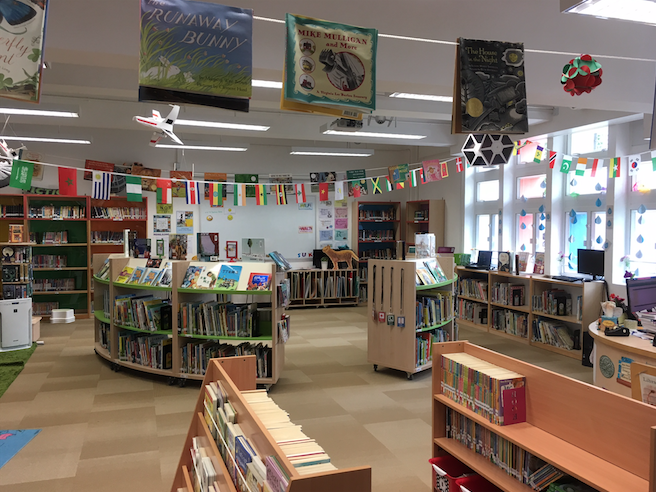 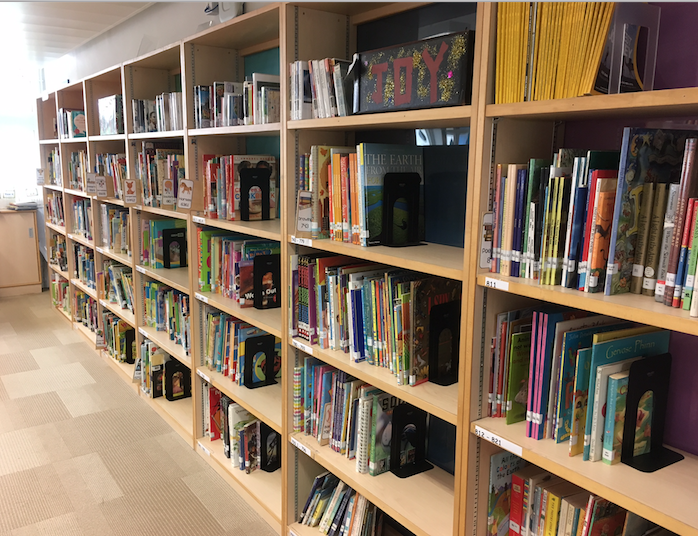 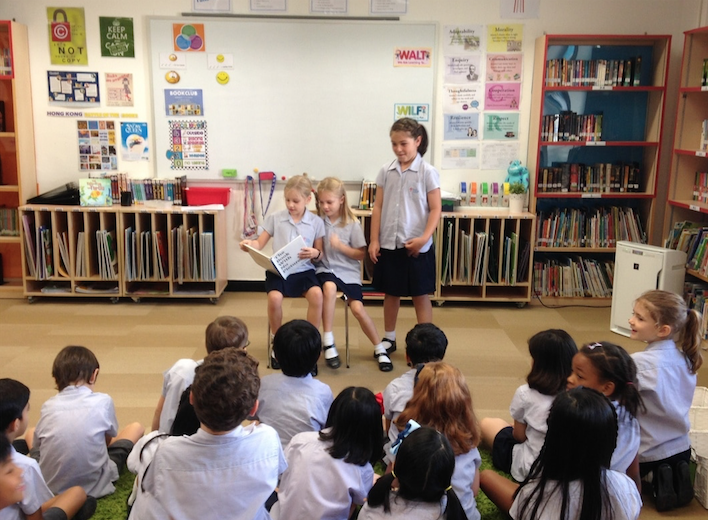 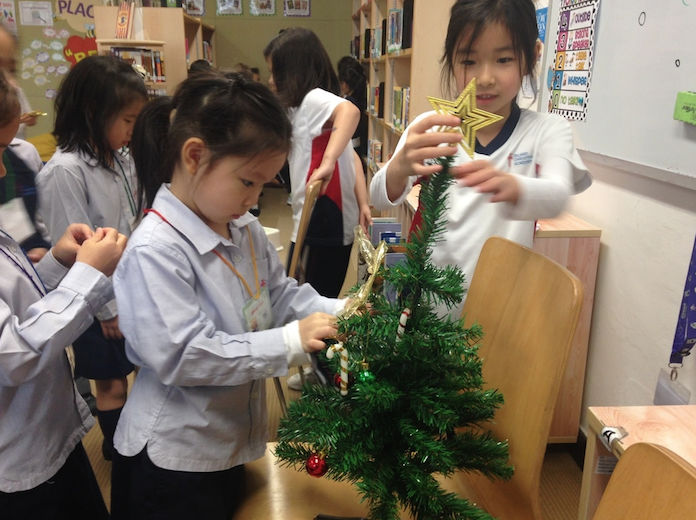 19
Zaključci istraživanja
Sličnosti - vidljiv entuzijazam i incijativa školskih knjižničara
Razlike - uvjetovane različitim faktorima - potrebe školskog kurikuluma,
 materijalna potpora, socijalne i kulturološke razlike
20
Promocija školskih knjižnica:sugestije
Šire korištenje tehnologije u svrhu obogaćenja knjižničnih zbirki i poticanja čitanja u svim kurikularnim područjima
uključiti književna djela i stručnu literaturu – atraktivna prezentacija i lak pristup izvorima

Intenziviranje podučavanja informacijske pismenosti u virtualnom prostoru  
izrada digitalnih obrazovnih materijala (tutorijali, vježbe, kvizovi)

Aktiviranje istraživačke djelatnosti u svrhu
poboljšanja knjižničnih usluga (evidence-based practice)
Informiranja kolega i javnosti o radu u školskim knjižnicama
21
Korištenje tehnologije u svrhu obogaćenja knjižničnih zbirki i poticanja čitanja –dizajn i pristup
Web stranica školske knjižnice
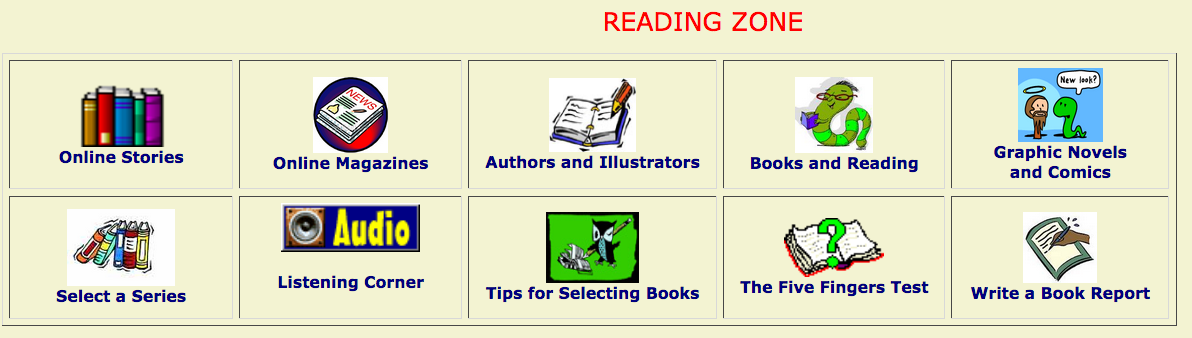 E-knjige
E-magazini
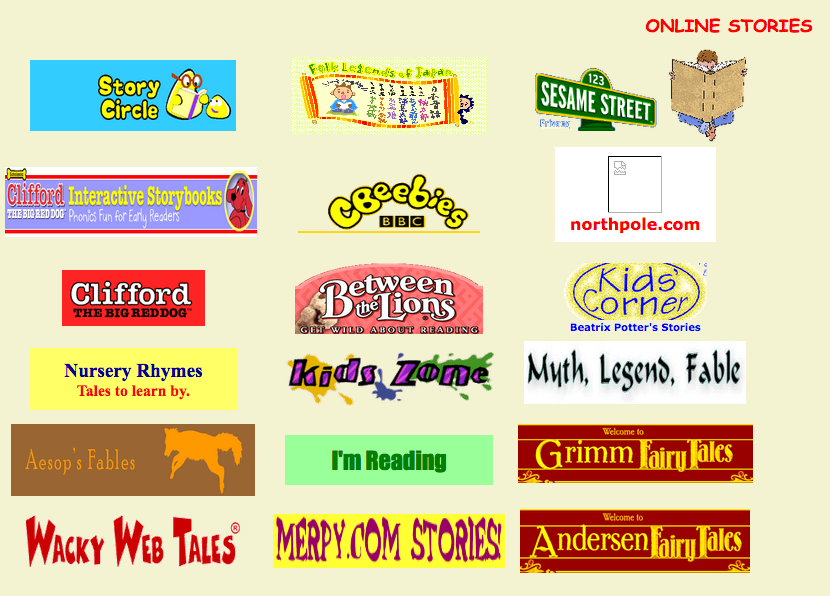 Knjige u serijama
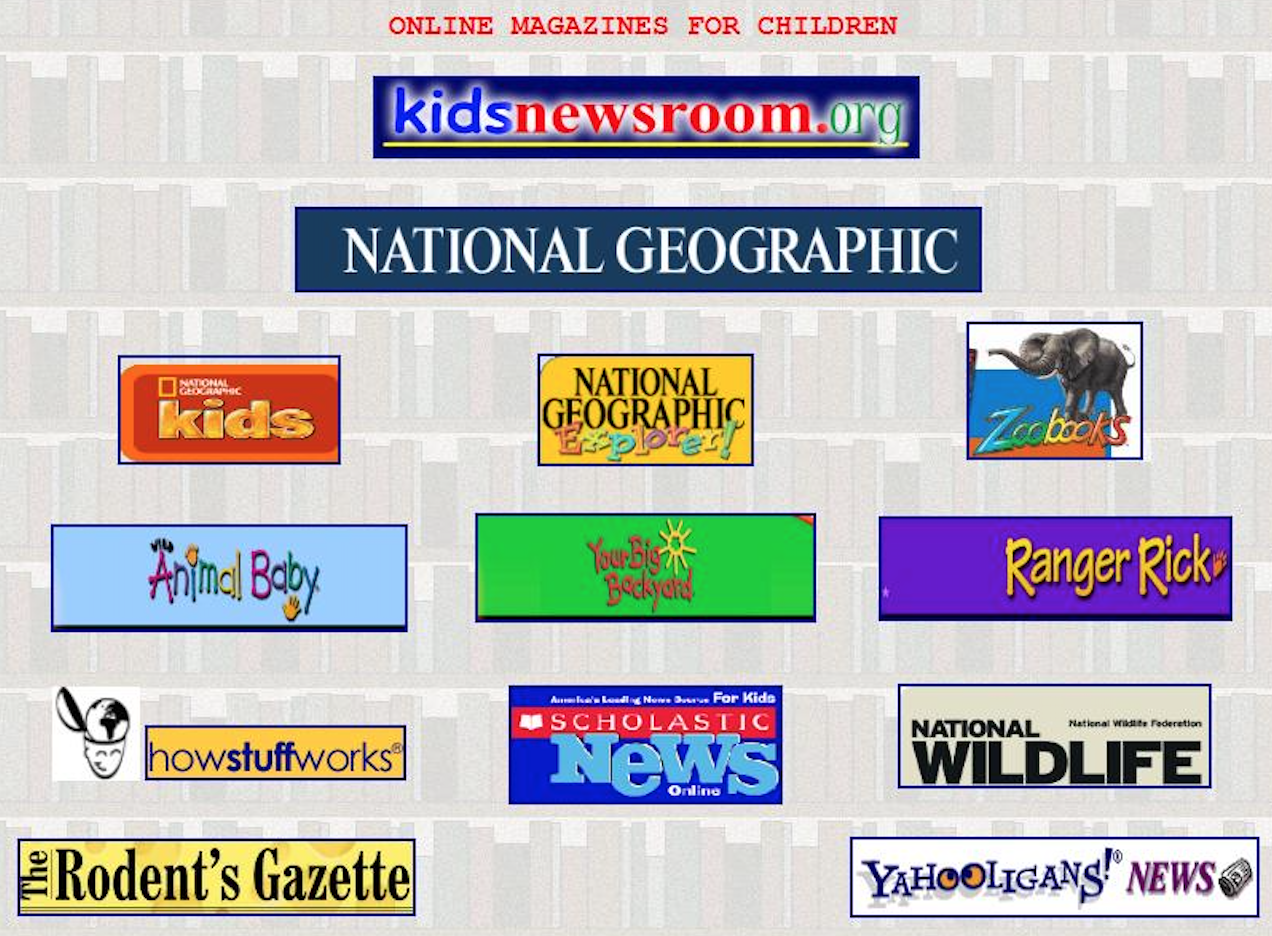 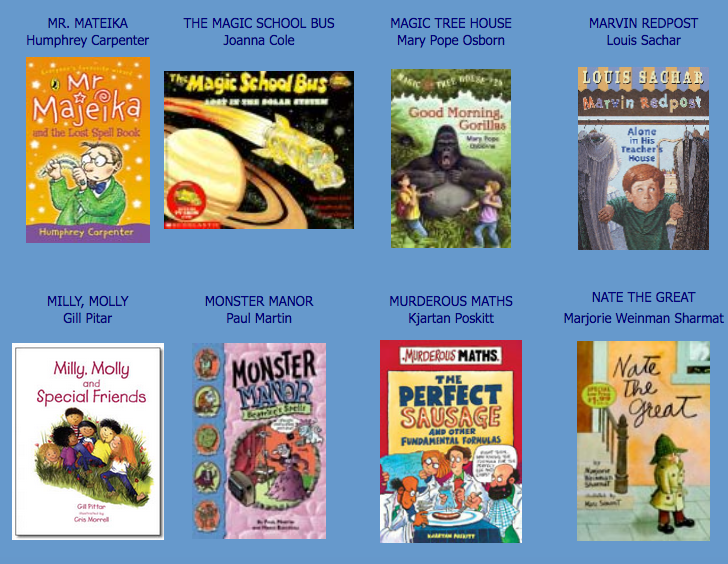 22
Podučavanja informacijske pismenosti u virtualnom prostoru
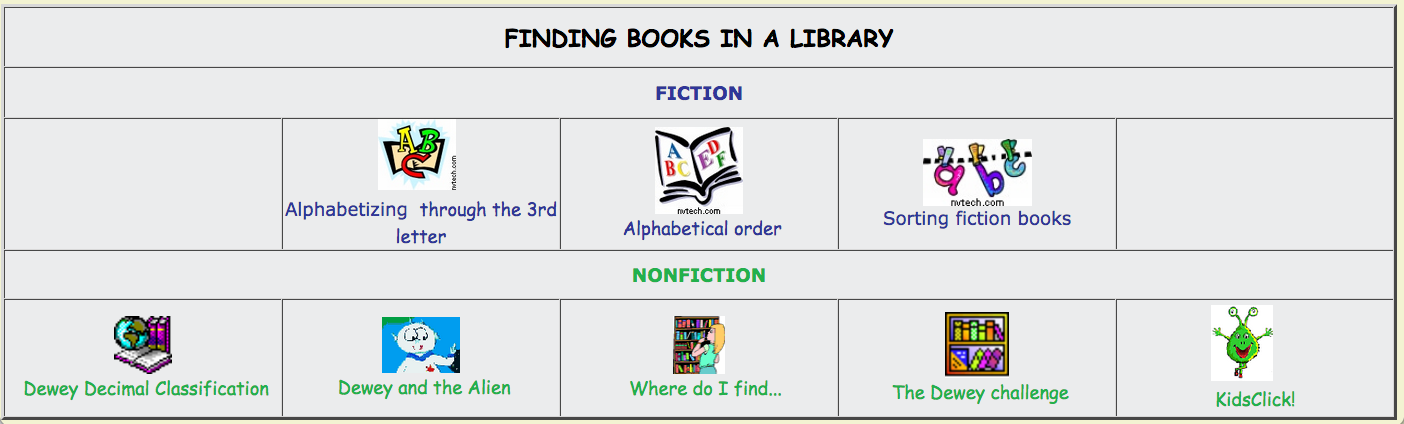 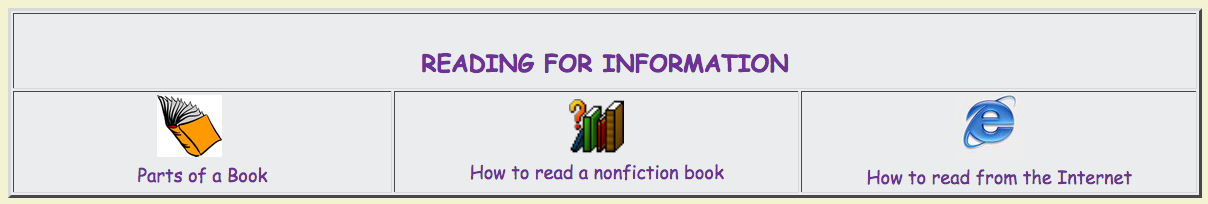 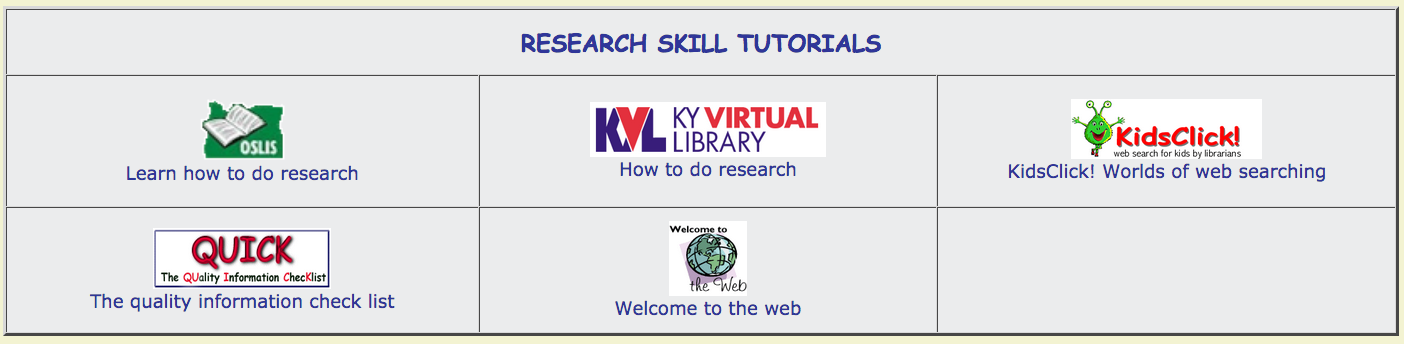 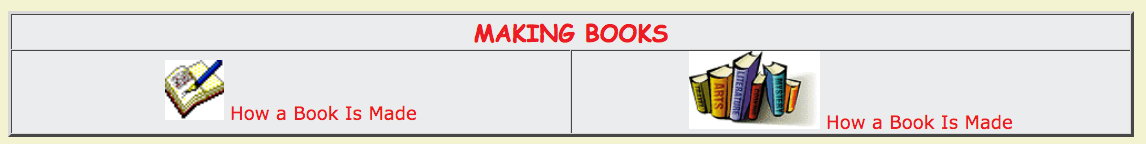 23
Aktivnosti na web stranici školske knjižnice u tokom 2007 godine
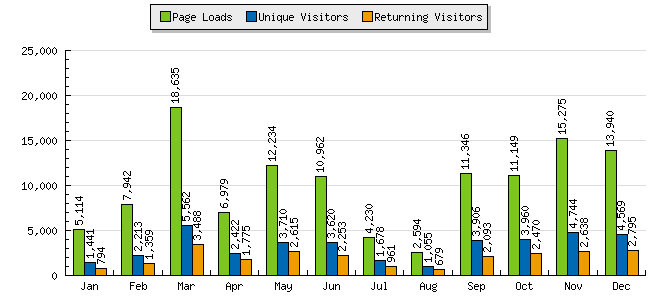 Izvor: Statcounter
24
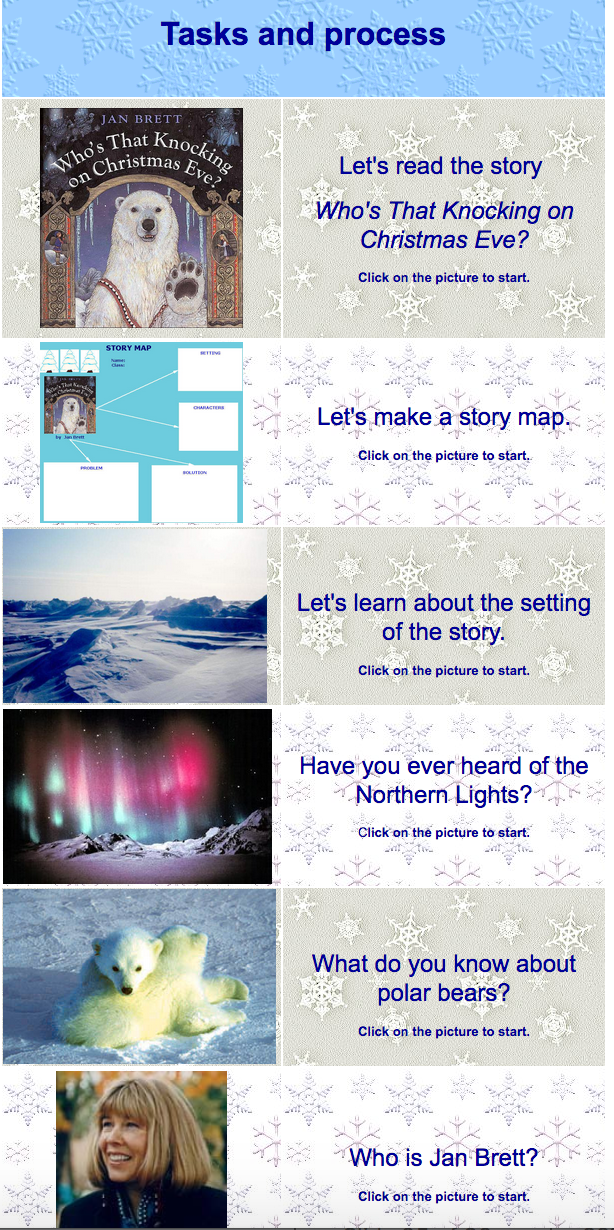 Izrada digitalnih obrazovnih materijala
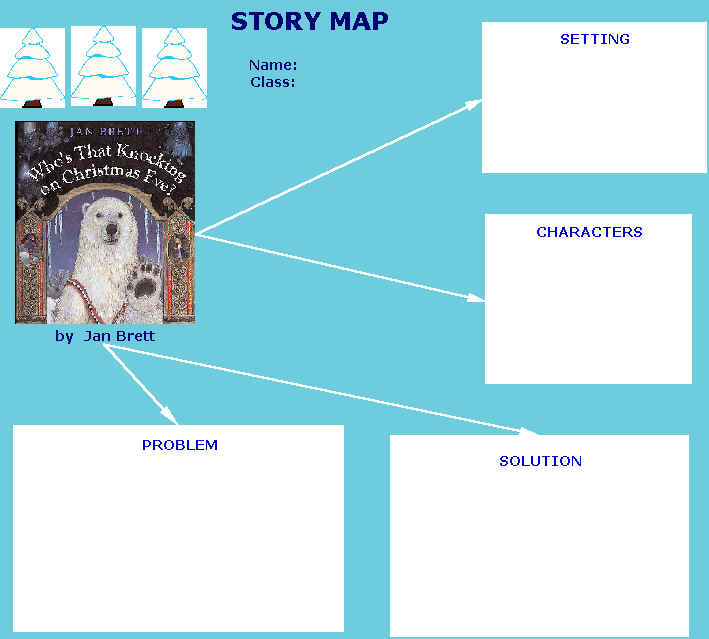 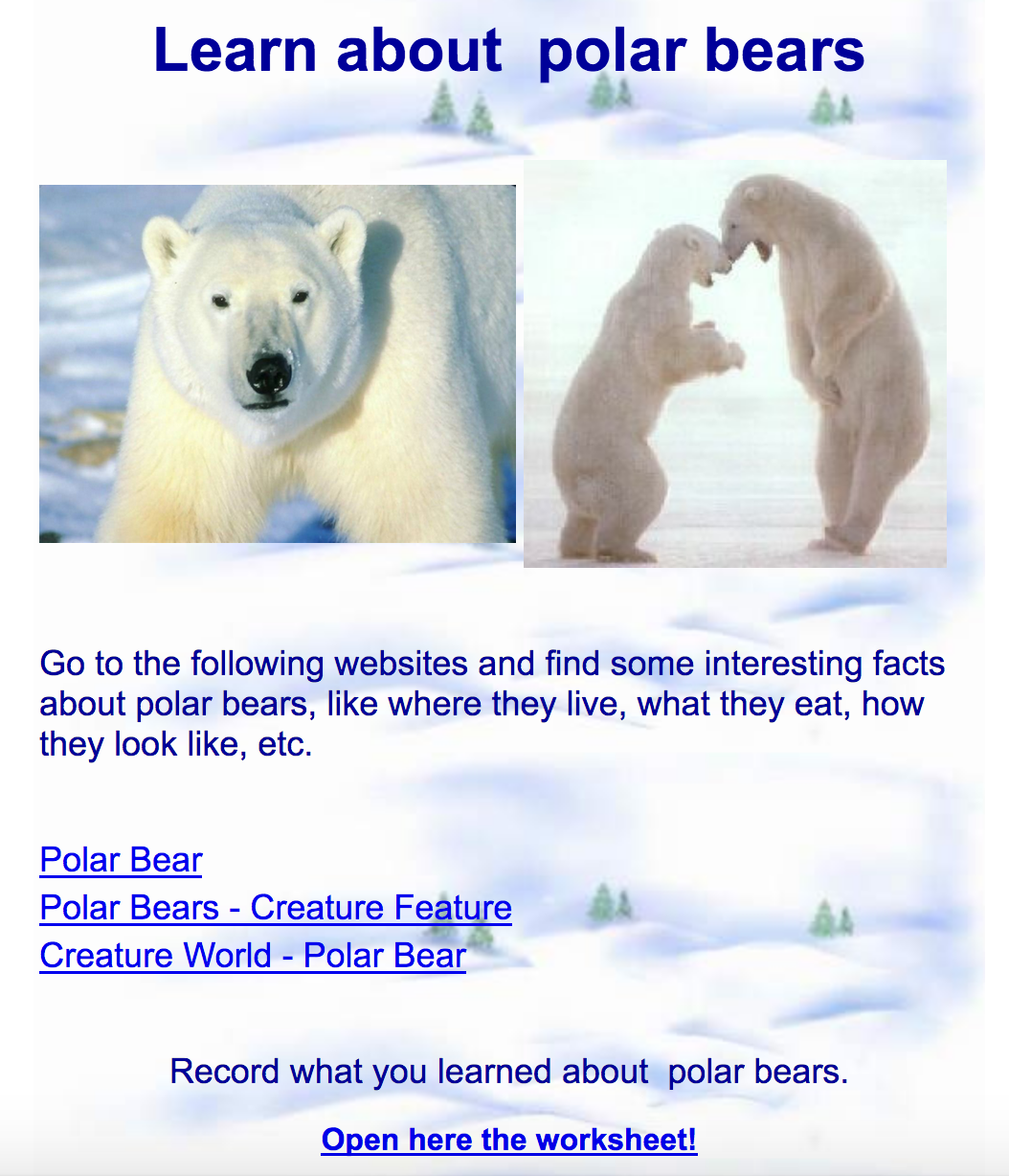 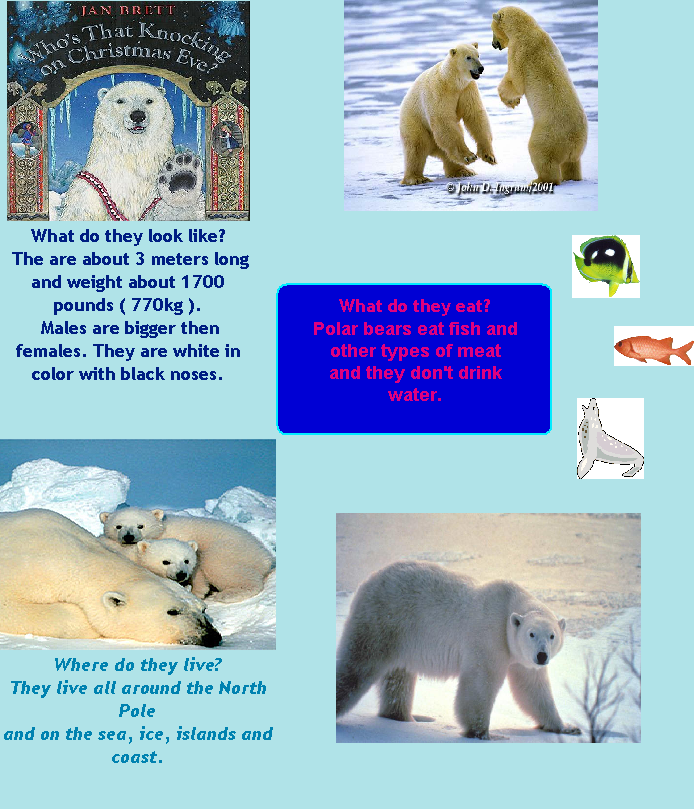 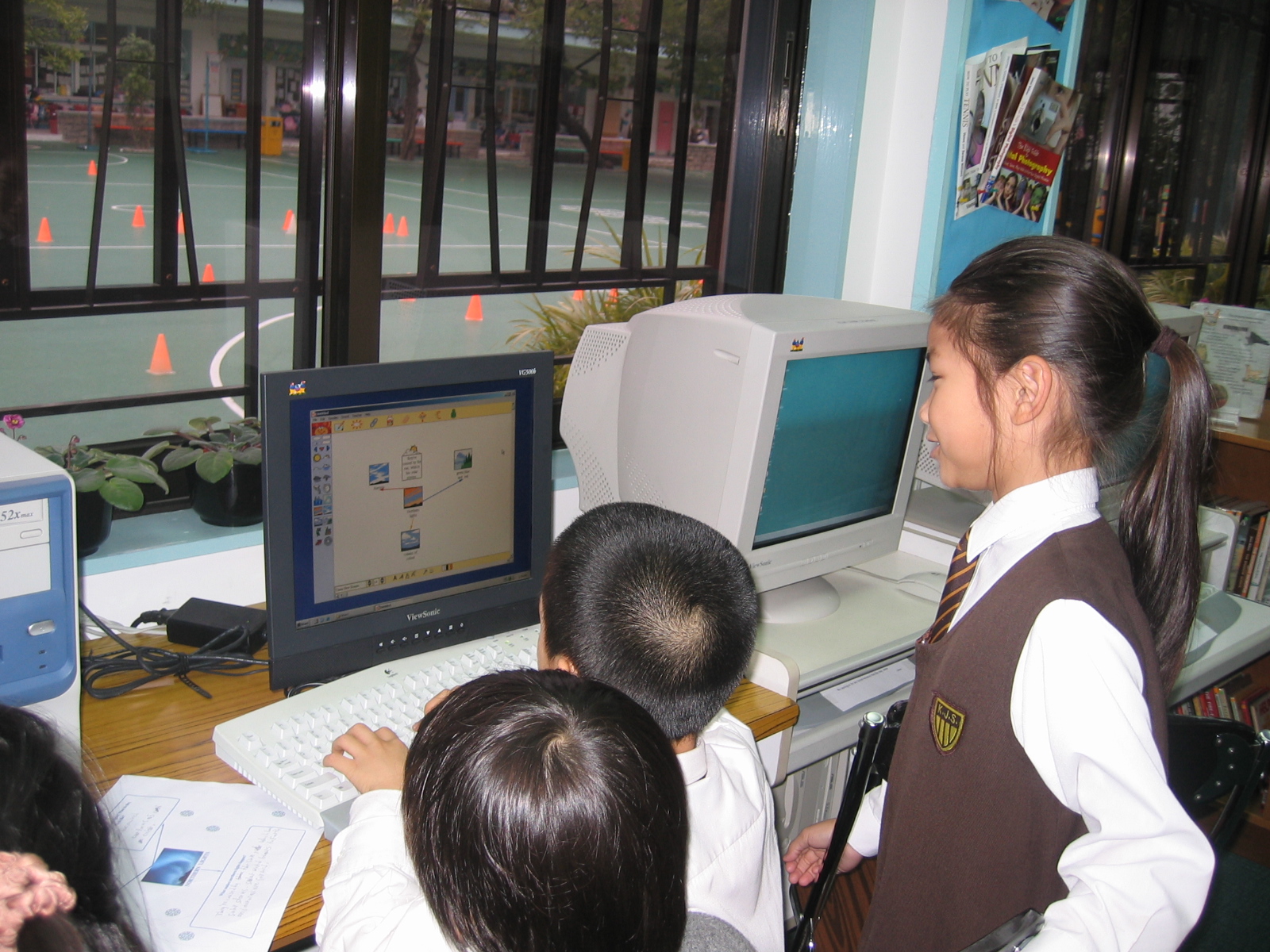 25
Istraživačke djelatnosti povezana sa projektom
Projek je proveden sa učenicima 3. razreda u dobi od 7 godina
Nakon svake faze rada na projektu učenici su ispunili kratki kviz
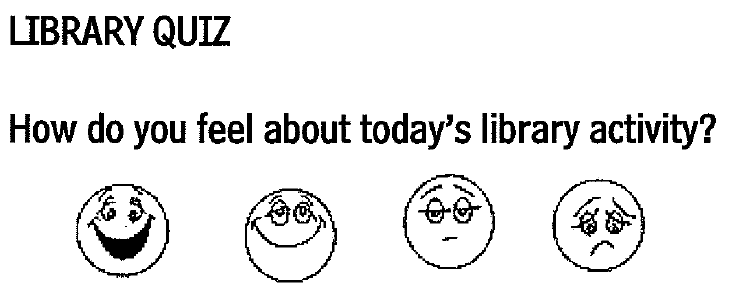 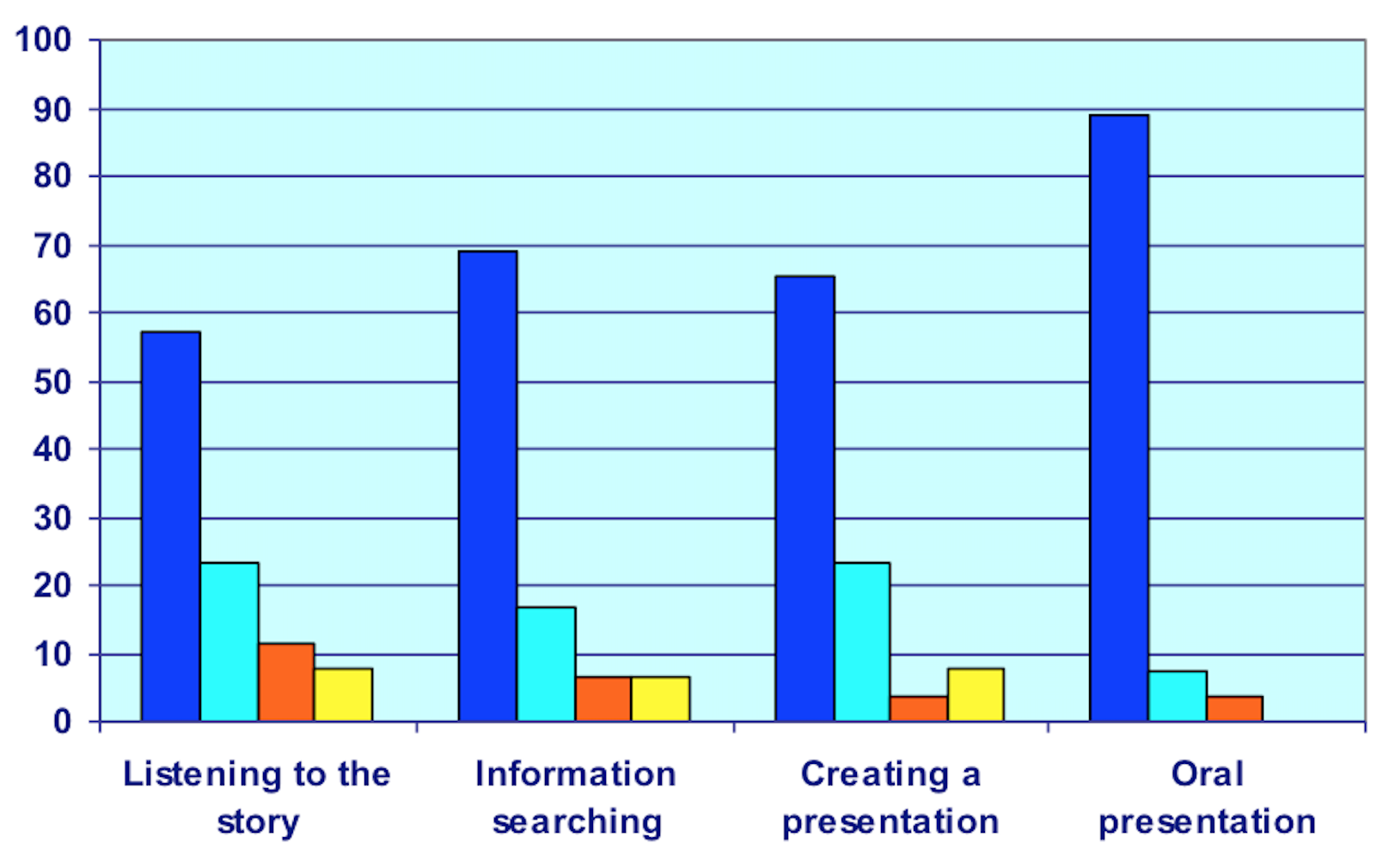 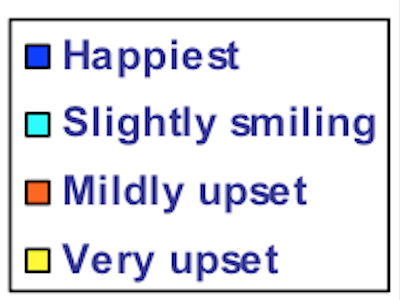 26
Reference
Dukic, Z. (2007). Teaching Information Literacy Using Children’s Literature. Access, 21(2), 21-26.

EDB HKSAR (n.d.). Booklet 7 Quality Learning and Teaching Resources and School Library Development. In Basic Education Curriculum Guide. Dostupno:  https://cd.edb.gov.hk/becg/english/chapter7.html

IFLA (2015). IFLA School Library Guidance (Schultz-Jones, B. and Oberg, D. eds.) 2nd revised edition, Den Haag Netherlands: International Federation of Library Associations and Institutions.

Ministarstvo Prosvjete i Športa (2000) Standard za školske knjižnice, Narodne Novine 34. Dostupno: http://narodne-novine.nn.hr/clanci/sluzbeni/2000_03_34_698.html

Tam, A., Choi, S. Tkalcevic, A., Dukic, Z. & Zheng, J.X. (2017). School Librarians in Action: A Comparative Study of School Library Programs in Croatia and Hong Kong.  L. Farmer (ed.) IASL conference 2017 Proceedings, Long Beach, CA, USA.
27